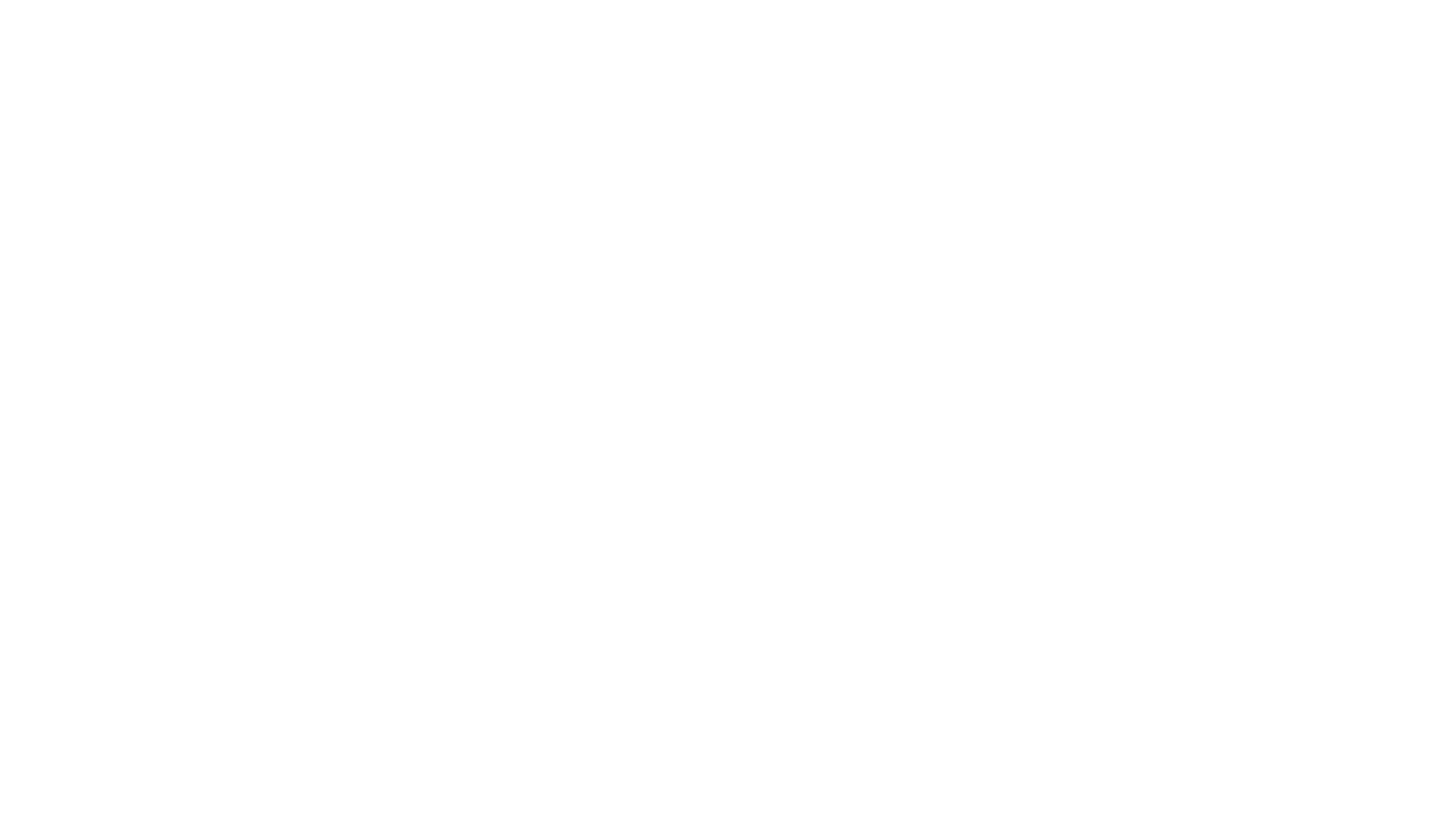 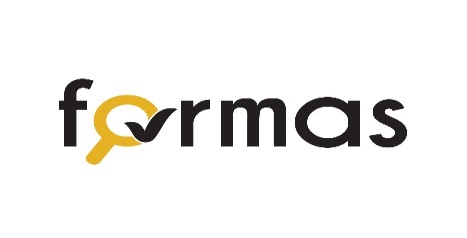 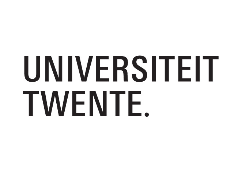 Het bevorderen van formatief toetsen: van theorie naar praktijkSessie 3
Jörgen van Remoortere en Gerrit van Wijk
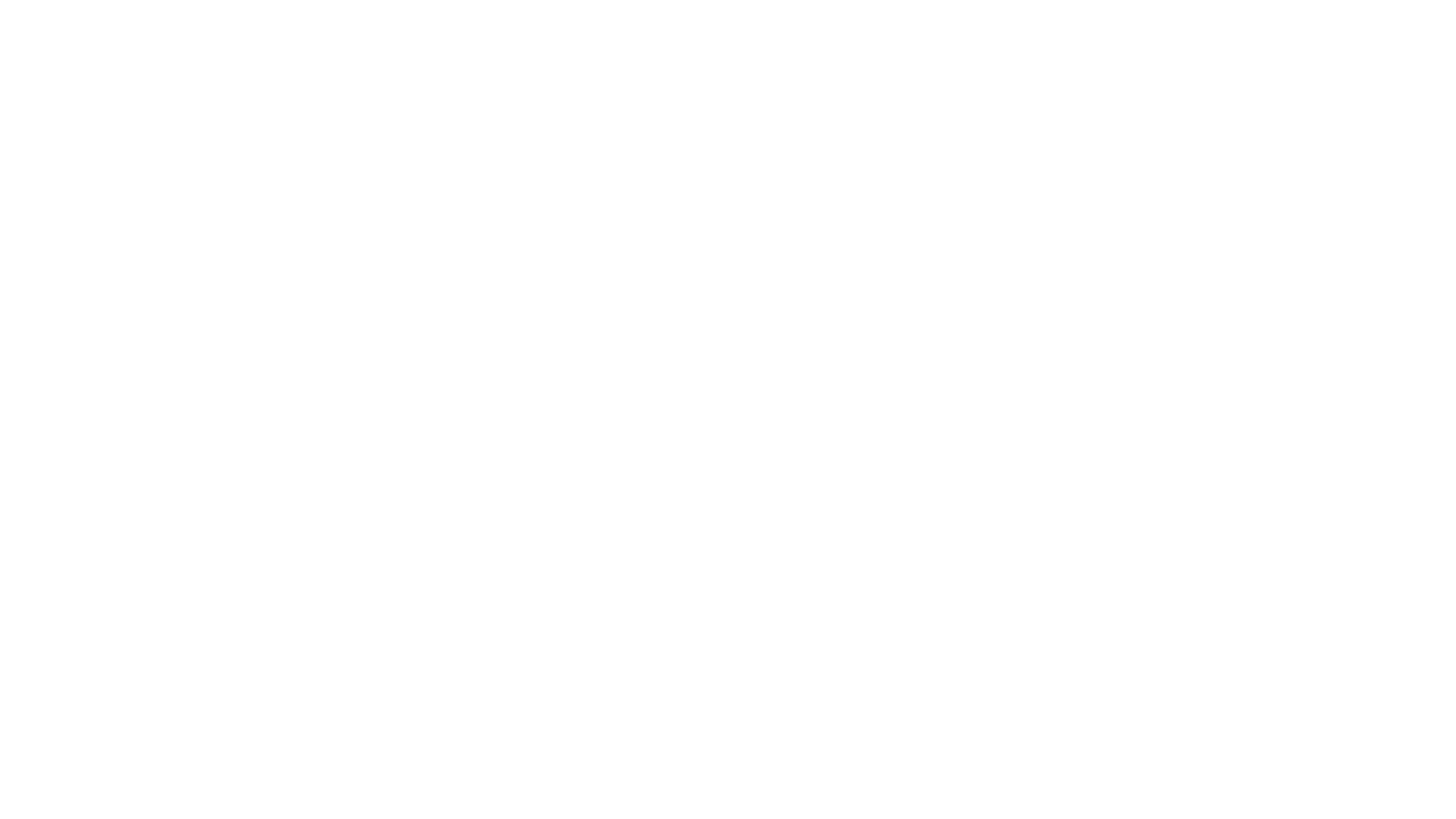 Programma sessie 3
1. Reflecteren
2. Rubrics maken
3. Rubrics gebruiken
Reflecteren
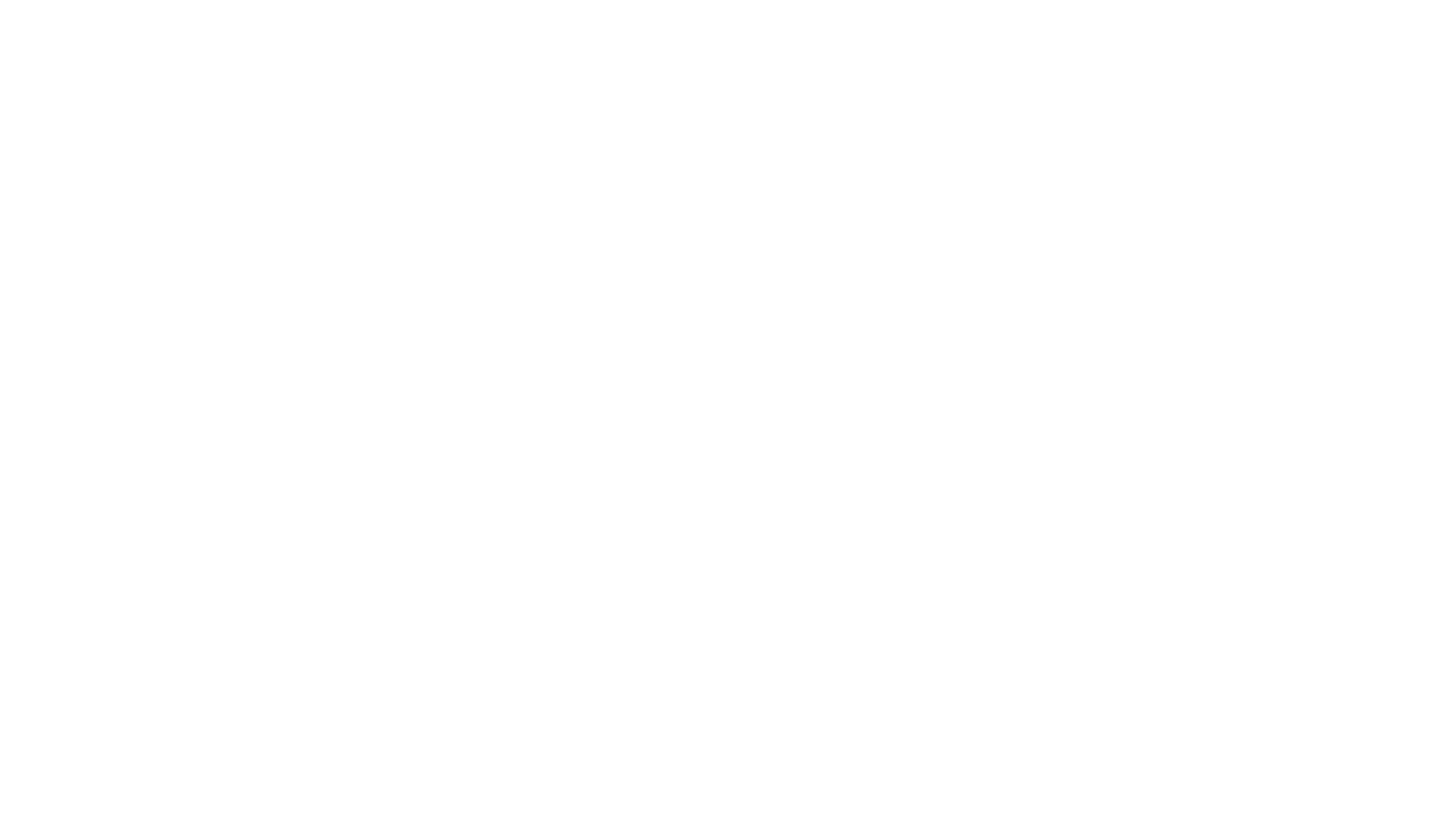 Leerdoelen huidige sessie
Fase 1
Verwachtingen verhelderen
Fase 2
Leerlingreacties ontlokken en verzamelen
Na deze sessie ben je in staat om:
Leerdoelen en succescriteria te formuleren in de vorm van rubrics.
Rubrics te gebruiken in je les.
Fase 5
Vervolgacties ondernemen: onderwijs & leren aanpassen
Fase 4
Communiceren met leerlingen over resultaten
Fase 3
Reacties analyseren en interpreteren
Rubrics…wat weet je er al van?
Eigenlijk (nog) niets.
Een beetje, ik heb er wel eens een paar gezien.
Een beetje, ik heb ze zelf wel eens gebruikt (in eigen opleiding bijv).
Best wat en ik heb er ook wel eens een rubric gemaakt.
Dit is dagelijkse kost voor mij, ik gebruik rubrics standaard in mijn les.
Voor zowel mijn leerlingen als mijzelf is dit het uitgangspunt voor onze lessen.

Ga naar menti.com en gebruik de volgende code: 19 95 68
Waarom rubrics?
Verhogen transparantie
Verminderen angst
Helpen bij het feedbackproces
Verbeteren de “self-efficacy”
Verbeteren de zelfgerulatie 



Panadero & Jonsson (2013)
Drie soorten rubrics
Holistische rubrics
 Één geheel
 Eenvoudige taken
 Ongedetailleerd
 Makkelijk/snel
 Sociaal wenselijkheid?
Drie soorten rubrics
Analytische rubrics
Onderscheid niveau’s
 Multidimensionele concepten/doelen

 Specifiek
 Kost meer tijd
 Kwaliteit werk
Drie soorten rubrics
Single point rubrics
 Leerdoelgericht
 Gericht op feedback
 Meer werk voor docent in gebruik
 Geeft ruimte
Het ‘gevaar’ van rubrics
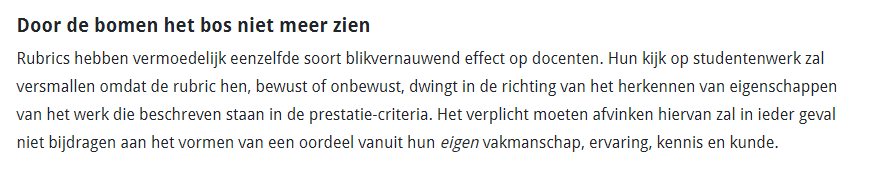 Kwaliteit is meer dan de som der delen!
Menno van der Schoot, Scienceguide 11 feb, blog
Waar voldoet een goede rubric aan?
We kiezen de analytische rubric

Je krijgt per groepje een aantal rubrics
Schrijf de succes criteria op die jullie vinden waar een goede rubric aan voldoet.

We komen samen tot één lijst met criteria
Succescriteria voor een rubric
Maak een rubric voor komende periode
Kies iemand om mee samen te werken (zelfde onderwerp / leerdoel)
Bepaal de leerdoelen  en werk per leerdoel de succescriteria uit in een rubric
Gebruik minimaal 2 , maximaal 4 kolommen (niveau’s)
Koffie / thee / fris zelf even pakken, we houden geen aparte pauze
Peerfeedback
Gebruik de uitgedeelde single-point-rubric om feedback te geven op de rubric van een ander groepje.

Max 10 minuten

Geef de ingevulde single-point-rubric aan de makers van de rubric
Verzamelen rubrics
Mail de versie die je nu hebt van je rubric naar j.a.devries@utwente.nl  


Als je de rubric later af gaat maken, 
mail dan als die af is ook nog een keer!

Wij delen de rubrics dan met iedereen!
Hoe in de praktijk in te zetten?
Lesvoorbereiding
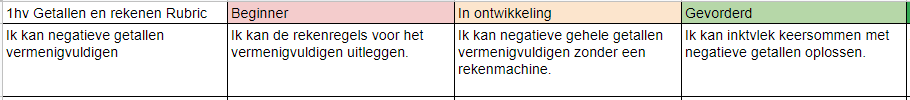 Hoe in de praktijk in te zetten?
Feedup met leerlingen
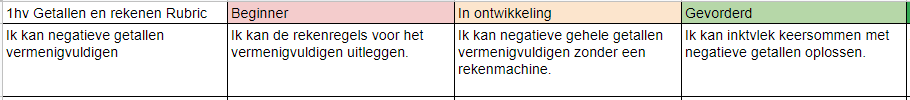 Hoe in de praktijk in te zetten?
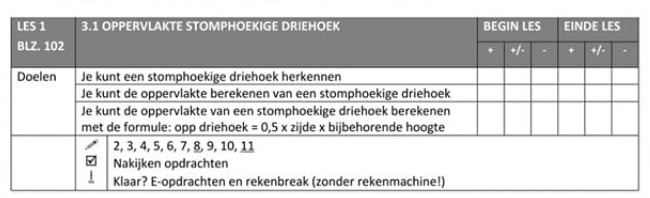 Studiewijzer
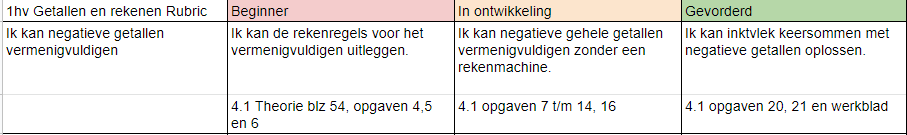 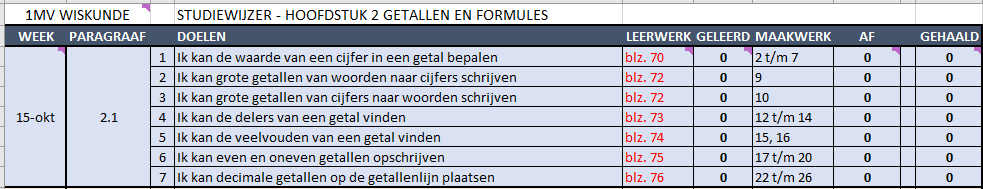 Hoe in de praktijk in te zetten?
Zelfbeoordeling leerling
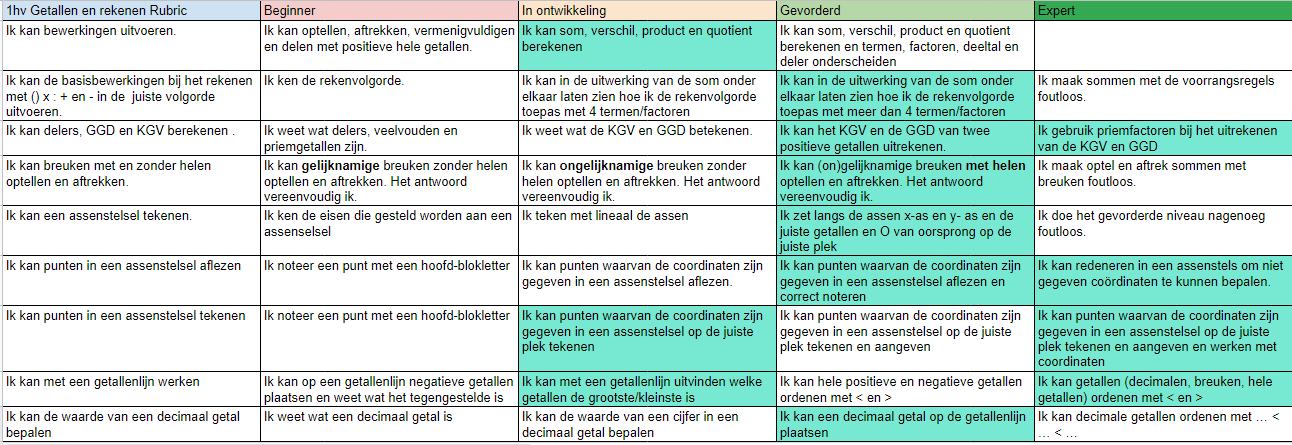 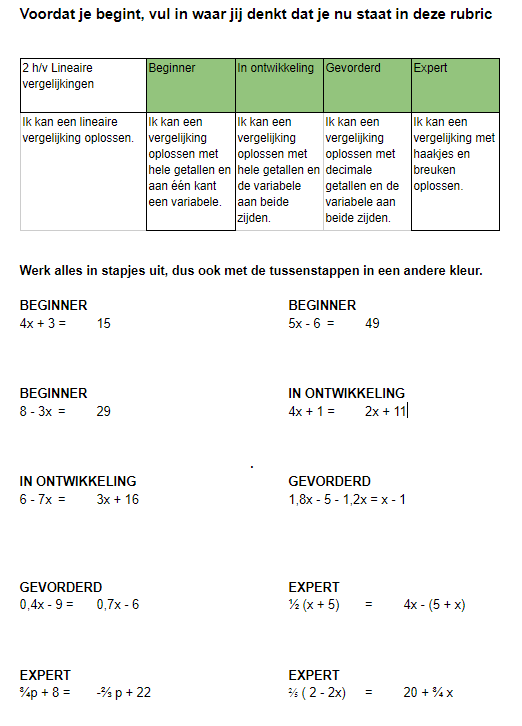 Hoe in de praktijk in te zetten?
In toetsen
Hoe in de praktijk in te zetten?
Wie gaat de rubric gebruiken:  Jij  en/of de leerling?
Is gebruik: passief of actief?
Leg je koppelingen naar je les / planner etc?
Maak je de rubric voor een les, onderwerp, lessenserie, een doorlopende lijn gedurende het jaar (of jaren)?
Denk terug aan de vorige bijeenkomst…
Fase 1
Verwachtingen verhelderen
Fase 5
Vervolgacties ondernemen: onderwijs & leren aanpassen
Fase 2
Leerlingreacties ontlokken en verzamelen
Fase 3
Reacties analyseren en interpreteren
Fase 4
Communiceren met leerlingen over resultaten
Vooruit kijken
Volgende keer besteden we tijd aan Feedback met praktische werkvormen die je daarvoor kunt inzetten.

Waar wil jij nog aandacht voor komende afsluitende bijeenkomst (gemist, verdieping, herhaling)?

Schrijf je onderwerp / vraag op een post-it en plak die op het bord / flap
Jouw plan komende weken
Vul het exit formulier in:
Waar ga jij komende weken mee aan de slag?
	(leerdoelen en succescriteria, diagnostische vragen, rubrics, ……. )
Hoe ga je dat doen?


Denk daarnaast ook aan het maken van een lesvoorbereiding en het ontvangen van feedback daarop!
Lesvoorbereidingsformulier:
Wanneer en hoe kun je het geleerde van vandaag inzetten in een les die voor de volgende bijeenkomst zal plaatsvinden?
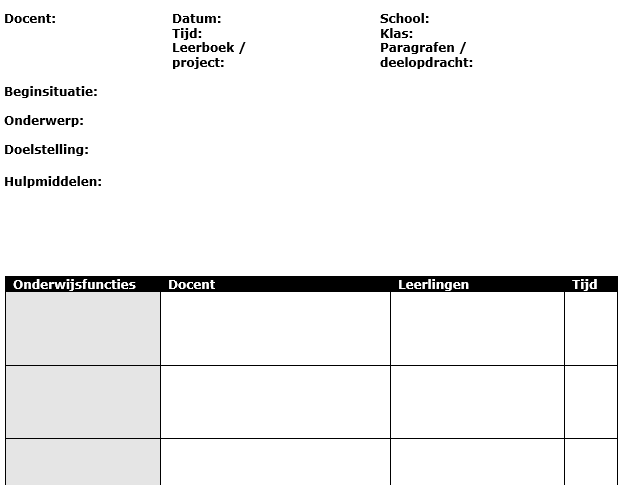 [Speaker Notes: Plaats het geleerde in een les. 

Vraag feedback aan jorgen]
VOER DE VOORBEREIDE LES UIT VOOR DE VOLGENDE BIJEENKOMST. VOLGENDE BIJEENKOMST: 16 April 14:00 – 17:00Windesheim Zwolle
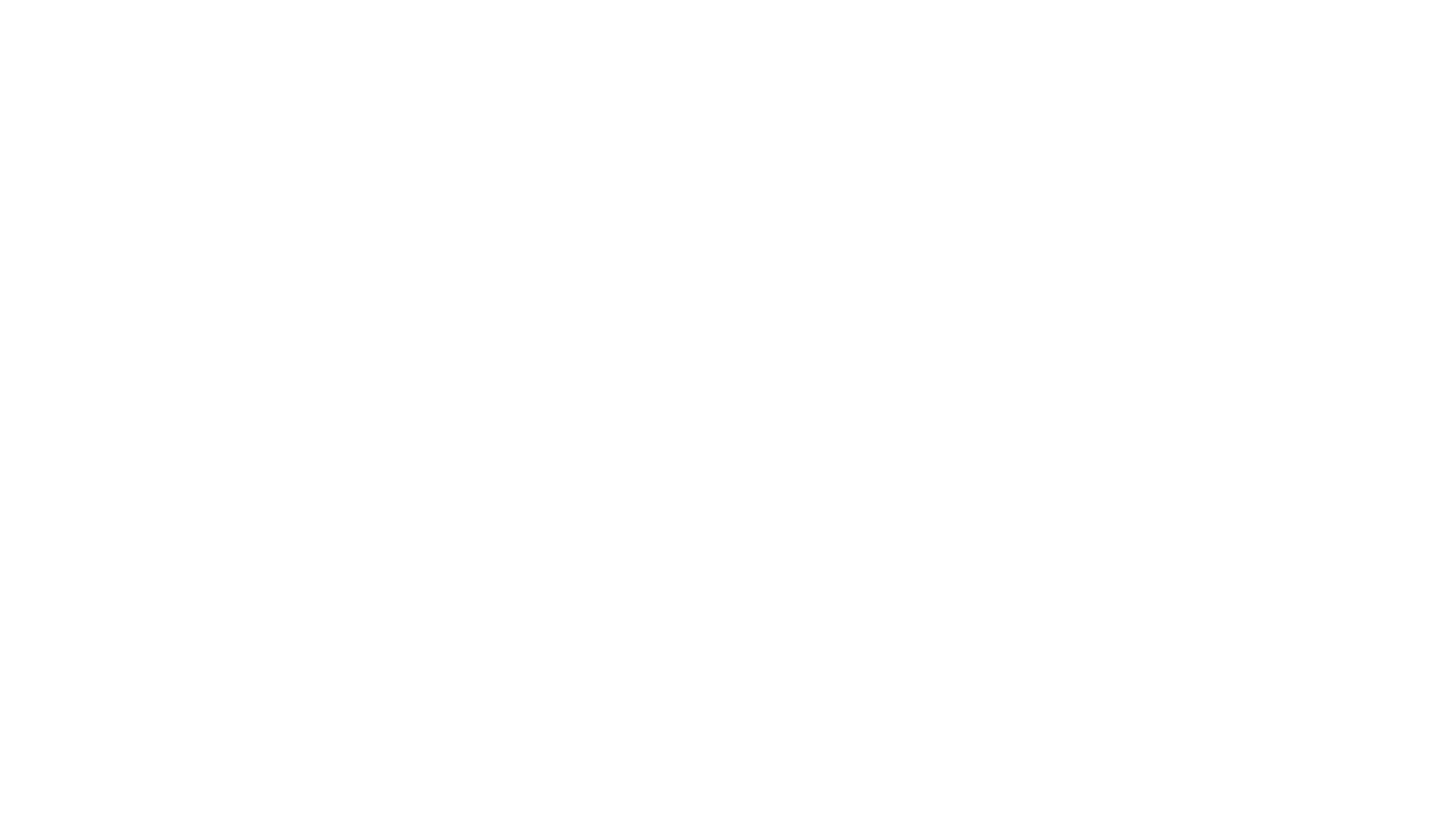 Vragen/opmerkingen? Mail naar j.a.devries@utwente.nl
Bronnen
Artikel Een rubric voor het maken van rubrics:
https://www.vernieuwenderwijs.nl/rubric-voor-rubrics/

Artikel scienceguide met kritisch geluid:
Een kritische blik op rubric als beoordelingsinstrument